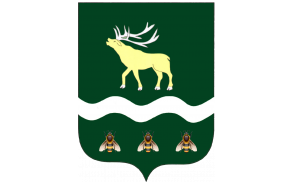 Реализация системных приоритетов государственной политики в области образования: опыт, проблемы, целевые ориентиры
Августовская педагогическая конференция Яковлевский муниципальный район
29 августа 2022
Вечная память
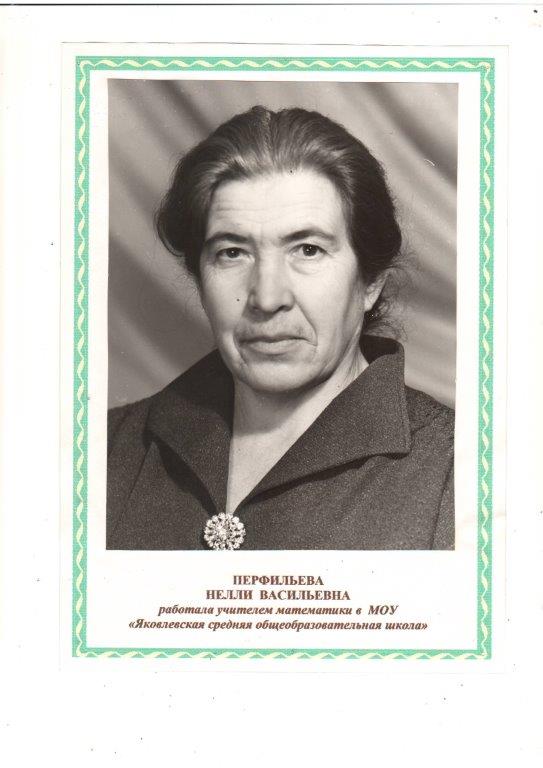 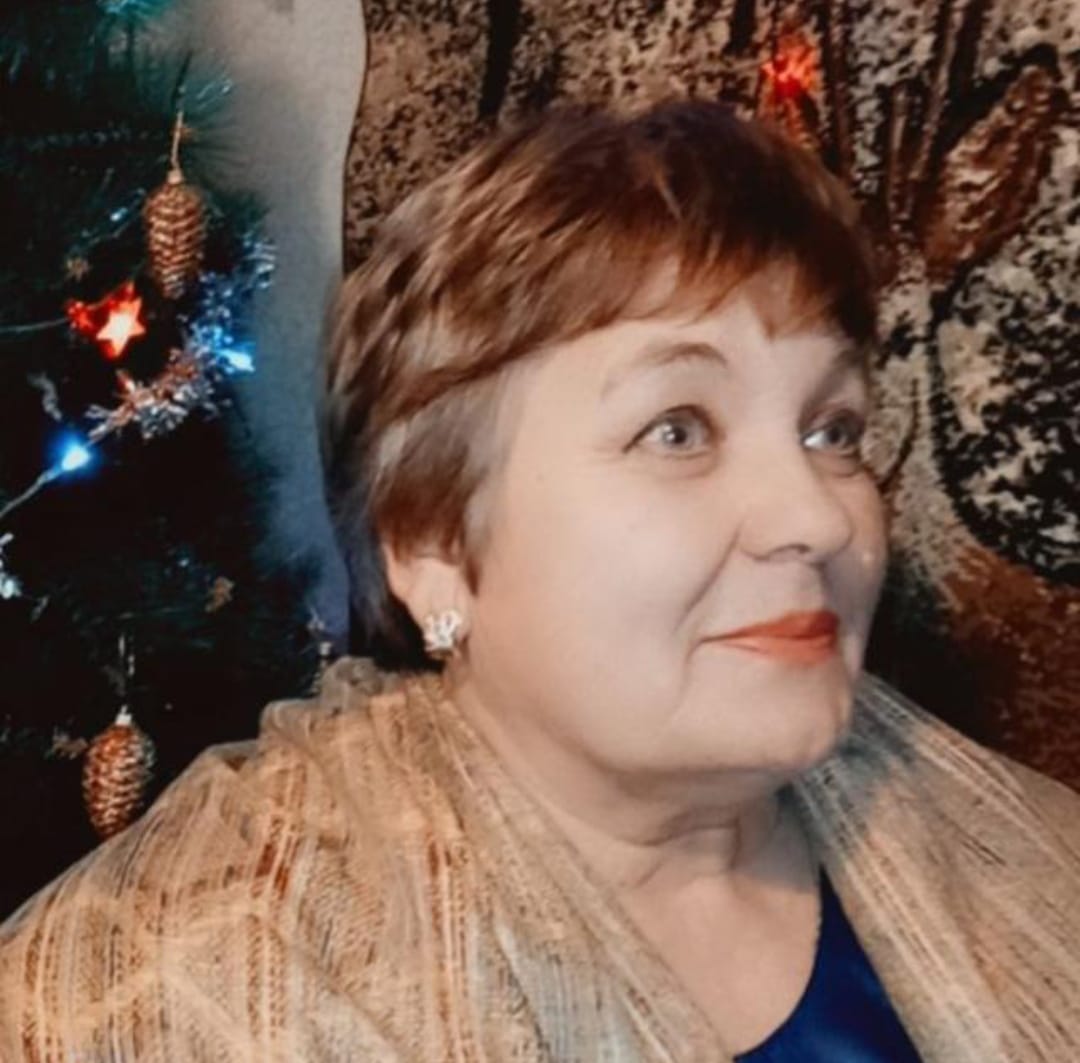 Лапина Валентина Владимировна
Учитель русского языка и литературы
Яблоновского филиала 
МБОУ СОШ №1 с. Новосысоевка
Перфильева Нелли Васильевна
Заслуженный учитель РФ, 
учитель математики
МБОУ СОШ с. Яковлевка
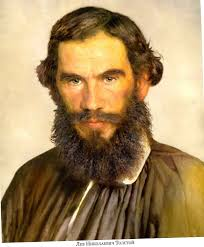 И воспитание, и образование нераздельны. Нельзя воспитывать, не передавая знания, всякое же знание действует воспитательно.
Л.Н. Толстой
Церемония поднятия Государственного флага РФ
5 сентября 2022 год
Структура образования Яковлевского муниципального района
Муниципальное бюджетное дошкольное образовательное учреждение «Центр развития ребенка – детский сад « с. Яковлевка
Муниципальное бюджетное дошкольное образовательное учреждение «Центр развития ребенка – детский сад» с. Новосысоевка
Муниципальное бюджетное дошкольное образовательное учреждение Варфоломеевский детский сад
Муниципальное бюджетное дошкольное образовательное учреждение «Детский сад п. Нефтебаза»
Национальный проект «Образование»
Качество образования 2021-2022 учебный год
Результаты ЕГЭ 2022
Результаты ЕГЭ по выбору 2022
Результаты ЕГЭ по выбору 2022
Высокобалльные результаты ЕГЭ
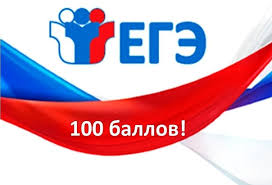 Результаты ОГЭ 2022
Результаты ГВЭ 2022
Результаты ОГЭ по выбору 2022
Результаты ОГЭ по выбору 2022
Школьный этап ВсОШ
Муниципальный этап ВсОШ
ЛЕТНЯЯ ОЗДОРОВИТЕЛЬНАЯ КАМПАНИЯ 2022
Дислокация оздоровительных лагерей с дневным пребыванием детей на территории Яковлевского муниципального района в 2022 году
Организация трудоустройства подростков
Финансирование ЛОК 2022
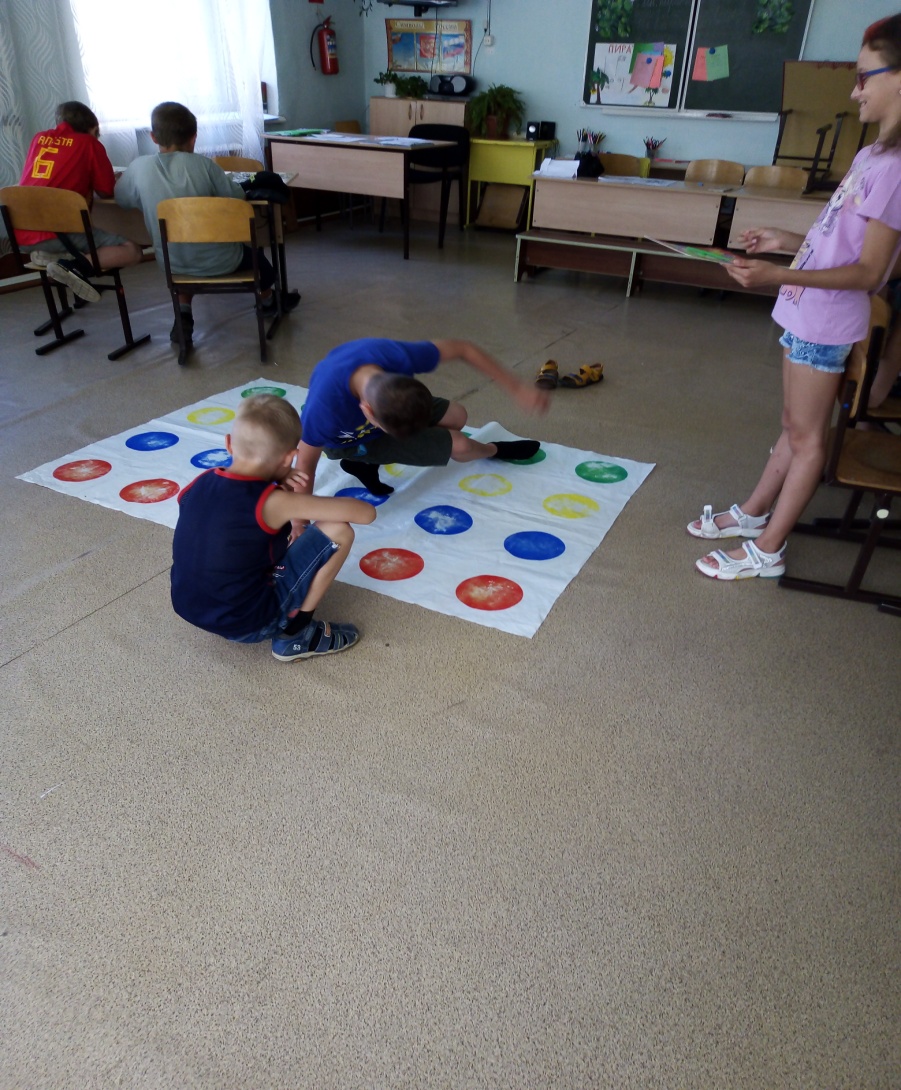 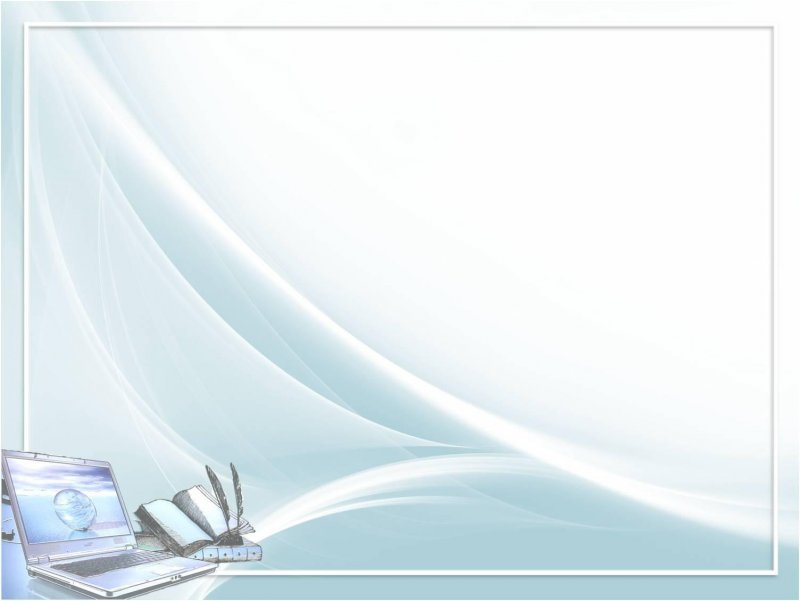 Методическая работа направлена на повышение качества образования посредством создания единого научно-методического и информационного пространства
[Speaker Notes: Методическую работу в течение 2021-2022 учебного года осуществляла муниципальная методическая служба (ММС), состоящая из 24-х ШМО, 12-ти  РМО, 9  членов РИМС и 2-х методистов ИМО МКУ «ЦО  и СО». Деятельность ММС  направлена на повышение качества образования посредством создания единого научно-методического и информационного пространства, повышения эффективности деятельности методических служб учреждений образования, общественно-профессиональных структур (ШМО, РМО), стимулирования инновационных подходов к организации методической работы в муниципальной системе образования.]
Курсы повышения квалификации педагогов, организованные ИМО
[Speaker Notes: Единая федеральная система научно-методического сопровождения педагогических работников и управленческих кадров включает несколько  уровней: федеральный и региональный. На базе ПК ИРО с 2021 года  создан и функционирует Центр непрерывного повышения профессионального мастерства педагогических работников, который обеспечивает формирование системы методического и содержательного сопровождения освоения программ дополнительного профессионального образования с использованием персонифицированных образовательных маршрутов, сформированных на основе выявленных дефицитов профессиональных компетенций, в том числе с применением сетевых форм реализации программ. Обеспечивает информирование педагогических работников об имеющихся ресурсах и инфраструктуре, обеспечивает проведение стажировок педагогических работников и управленческих кадров, организует адресную методическую поддержку: консультирование, сопровождение педагогических работников и управленческих кадров. Муниципальная методическая служба, которой отводится роль сопровождения всего процесса непрерывного повышения профессионального мастерства педагогических работников, призвана на основе диагностики дефицитов профессиональных компетенций организовать включение в систему профессионального развития или  повышения квалификации. 
      Качество образования обучающихся напрямую связано с качеством профессиональной подготовки педагогов. За минувший учебный год курсовую подготовку прошли 162 педагога, при этом некоторые педагоги  обучались 2-4 раза по различным направлениям. Самыми актуальными были курсы «Школа современного учителя» - 23 чел., «Формирование функциональной грамотности обучающихся» - 59 чел., «Реализация требований обновлённых ФГОС  НОО, ФГОС ООО в работе учителя» - 61 чел.  Между тем, 20 педагогов не прошли своевременно курсовую подготовку, за последние три года, либо о них нет соответствующих сведений в титульных листах ОО. Тревожная тенденция наблюдалась в прошлом учебном году, когда педагоги были зарегистрированы на программы повышения  квалификации, а потом отказывались от прохождения обучения либо в самом начале, либо при выполнении итоговой работы. Так, из зарегистрированных 18-ти педагогов в онлайн-школе «Фоксфорд» по подготовке школьников к олимпиадам завершили обучение 5 человек. Из 8 педагогов 50+, зарегистрированных на обучение по программе «Возможности и перспективы использования цифровых технологий в современной школе» обучился всего 1 человек. С большим нежеланием повышают квалификацию руководители образовательных организаций. А ведь именно от руководителя во многом зависит внедрение инновационных технологий в образовательный процесс.
    По результатам оценки методических компетенций два педагога включены в резерв методического актива региональной методической службы: Марущенко Юлия Валерьевна,  учитель географии СОШ №2 с.Новосысоевка и Зубков А.В., учитель истории СОШ с.Яковлевка. Оба педагога являются руководителями РМО по соответствующим дисциплинам.]
АНАЛИЗ
РЕЗУЛЬТАТОВ  ОЦЕНКИ  ПРЕДМЕТНЫХ  И  МЕТОДИЧЕСКИХ  КОМПЕТЕНЦИЙ ПЕДАГОГОВ
В 2021-2022 УЧ. ГОДУ
В – высокий уровень. Может быть экспертом, преподавать на курсах повышения квалификации.
С – средний уровень. Требуется включение в систему профессионального развития.
Н – низкий  уровень. Требуется серьёзная проработка вопроса  о повышении квалификации.
М – минимальный  уровень. Требуется принятие управленческих решений.
[Speaker Notes: С целью формирования методического актива для обеспечения деятельности Центра непрерывного повышения профессионального мастерства, в соответствии с письмом Министерства просвещения РФ от 02.04.2021 г.  В июне и сентябре 2021 г., в апреле 2022   состоялась процедура оценки предметных и методических компетенций учителей, которую прошли 30 педагогов. По результатам этой процедуры 4 педагога получили высокий уровень оценки и могут быть экспертами, преподавать на курсах повышения квалификации. 16 педагогов получили средний уровень, для них необходимо включение в систему профессионального развития. 8 педагогов получили низкий уровень оценки, с ними требуется серьёзная проработка вопроса о повышении квалификации. В отношении 2-х педагогов, получивших минимальный уровень оценки, требуется принятие управленческих решений. Руководителям РМО и ОО следует уделить внимание этой новой процедуре и использовать её результаты в организации работы с кадрами.]
Анализ
результатов оценки предметных и методических  компетенций педагогов
в 2021-2022 уч. году по школам
[Speaker Notes: Более детально с результатами оценки предметных и методических компетенций в разрезе школ можно ознакомиться в следующей таблице.]
Квалификация педагогического персонала на начало и окончание 2021-2022 учебного года
[Speaker Notes: Ограничения на проведение массовых мероприятий, введённые в связи с пандемией Covid-19, снизили количество педагогов, транслирующих свой опыт и подавших заявления на аттестацию. В течение года 73 учителя провели 122 открытых урока и внеклассных мероприятий (в предыдущем году 86 учителей и 166 уроков и занятий), 22 воспитателя показали 31 занятие с дошкольниками (в предыдущем году соответственно 24 воспитателя и 46 занятий), 1 педагог дополнительного образования провёл 1 открытое занятие (и в прошлом году 1 и 1). 
     Аттестовались на квалификационную категорию всего 10 человек, из них повысили категорию 4 педагога, 6 – подтвердили имеющуюся ранее. Годом  ранее аттестовались 28 человек, повысили категорию 3. 
     В сравнении с началом учебного года  на 5 человек меньше стало педагогов, имеющих высшую квалификационную категорию, на 7 человек уменьшилось педагогов с первой квалификационной категорией. Причины – увольнение педагогов, низкий уровень административного  контроля внутри учреждения и организации взаимопосещения уроков и занятий. А из-за того, что нечего показать при аттестации, нежелание аттестовываться после продления категорий более, чем на год в связи с пандемией. Ещё одна причина отказа от аттестации – возрастной состав педагогов, который остаётся на уровне 50 лет. Средний возраст руководителей ОО в прошедшем году составил 53 года. Профессиональное выгорание, дефицит кадров, замещение отсутствующих профессионалов имеющимися учителями – вот одна из главных проблем сегодня в системе образования района.]
Районные семинары
[Speaker Notes: Для оказания методической помощи педагогическим коллективам, коллективного обсуждения целевых ориентиров и решения актуальных вопросов работали 4 круглогодичных семинара. В «Школе завуча» проведено 3 семинара и по 2 семинара проведено для директоров, для организаторов внеклассной работы, для педагогов дошкольных учреждений. Основными темами на прошедших семинарах были Вопросы формирования функциональной грамотности обучающихся, использование оборудования Центра «Точка роста» на уроках и во внеурочной деятельности, подготовка к внедрению обновлённых ФГОС НОО и ФГОС ООО с 01.09.2022 г.]
Другие методические мероприятия
[Speaker Notes: Все методические мероприятия направлены на повышение качества образования через внедрение инновационных технологий в образовательном процессе.
     Школьные и районные методические объединения рассматривали и обсуждали актуальные вопросы образования, но недостаточно посещали уроки с последующим их анализом. Не участвовали в выдвижении и поддержке участников районных профессиональных конкурсов. Заседания проводились в основном в каникулярное время либо в дистанционном режиме. В этом году необходимо в корне поменять систему работы РМО, уделив больше внимания очному общению, оказанию помощи молодым педагогам, подготовке педагогов к аттестации, организации стажировок по отдельным вопросам.
     Проведённый в пяти школах «Марафон функциональной грамотности» позволил оценить работу педагогических коллективов по формированию функциональной грамотности обучающихся, увидеть лидеров в этом направлении и слабые места в некоторых учреждениях по использованию электронного банка заданий портала РЭШ.]
Участие в краевых  мероприятиях
[Speaker Notes: В течение года работники отдела образования, ИМО МКУ «ЦО и СО», педагоги всех образовательных организаций участвовали в краевых методических событиях: накануне прошедшего учебного года 20 человек приняли участие в педагогическом образовательном форуме «Образование Приморья 2030: территория равных возможностей», воспитатели и заведующие дошкольными учреждениями побывали на форуме «Территория детства». В г.Арсеньеве участниками  семинаров стали 11 учителей русского языка и литературы, 10 учителей математики, 15 классных руководителей.
     В разных территориях Приморского края 14 человек посетили 5 семинаров по «Точке роста», 16 человек – 6 семинаров по функциональной грамотности, по 2 человека участвовали в семинаре-совещании для координаторов проекта  «500+» и по введению обновлённых ФГОС НОО  и ФГОС ООО.]
Конкурсы профессионального мастерства
[Speaker Notes: Для трансляции своего педагогического опыта в течение года было предложено несколько площадок, но, к большому сожалению, в краевых конкурсных мероприятиях поучаствовали всего 23 педагога, в районных – 7. Мы уже говорили о роли районных методических объединений и администрации образовательных учреждений в мотивировании педагогов на участие в конкурсах, смотрах, олимпиадах. Участие в конкурсах – это, прежде всего, общение, обмен опытом. Чем эффективнее умеет общаться учитель, тем более профессионально компетентным специалистом является он, тем большее удовольствие получает он от результатов и даже самого процесса  своего  труда. Только успешный учитель может вырастить успешного ученика. Ибо, если учитель неуспешен, чему же он сможет научить?]
Средняя заработная плата педагогов ДОУ, ДООСЦ
Средняя заработная плата педагогов ОО
Расходная часть совокупного бюджета района на содержание системы образования в 2022 году составляет 352,5 млн.руб, израсходовано 204,0 млн.руб.,что составляет 57,9%. 


132,6 млн. руб.- заработная плата работников и начисления на ФОТ (в том числе за счет средств местного бюджета израсходовано 28,0 млн. руб; за счет средств субвенции 96,9 млн. руб; за счет средств федерального бюджета классное руководство 7,7 млн. руб); 668,0 тыс. руб. составила оплата за ЕГЭ.

4,9 млн. руб. –учебные расходы (программное обеспечение 845,0 тыс. руб., мебель 2,8 млн.руб,  спортивный инвентарь 60,0 тыс.руб,  приобретение учебников и учебных пособий 876,0 тыс.руб, услуги Интернет 393,0 тыс.руб) 

48,0 тыс. руб,-повышение квалификации (ОО-42,0 тыс.руб, ДОУ-6,0 тыс. руб) 

3,0 млн.руб. –технологическое оборудование за счет средств местного бюджета. (ДОУ-  143,0 тыс.руб.;ОО-  2,3 млн.руб.; ДОП-557,0. ); 
  
1,9 млн.руб.-приобретение спортивного инвентаря, спортивного оборудования (в том числе за счет краевых средств 1,6 млн.руб;)

2,8 млн. руб. -обеспечение безопасности образовательного процесса (охрана, видеонаблюдение, обслуживание кнопок)

996,0 тыс.руб- медицинский осмотр работников
496,5 тыс.руб. – компенсация части родительской платы за присмотр и уход в дошкольных группах;
 
2,7 млн.руб отдых и оздоровление, занятость детей и подростков (в том числе за счет средств местного бюджета 1,3 млн.руб трудоустроено 104 человека СМЗ составила 7735,04 рубля, за счет краевого бюджета 1,4 млн.руб.; питанием охвачено 588 детей средняя стоимость питания 158 руб.30)

 13,4 млн.руб.- содержание зданий и сооружений системы образования района (в том числе на дошкольное образование 3,1 млн.руб; на общеобразовательные школы 9,6 млн.руб; на учреждения дополнительного образования 700,0 тыс.руб;)

6,4 млн. руб. расходы на организацию питания в общеобразовательных школах (в том числе за счет краевого бюджета 2,6 млн.руб, это уч-ся 1-4 классов 651 чел.; за счет федерального бюджета 3,8 млн.руб. питанием охвачены уч-ся 5-11 классов 381 

 1,1 млн.руб-	обеспечение	пожарной	безопасности	в учреждениях образования (в том числе израсходовано на обработку чердачных помещений 149,7 тыс.руб., произведена замена противопожарных дверей на 291,0 тыс.руб., произведена оплата за ПСД по замене пожарной сигнализации 86,4 тыс.руб. (МБОУ СОШ Яковлевка, МБДОУ д/сад Варфоломеевка)
Подготовка ОО к новому 2022-2023 уч. году

Текущий ремонт общеобразовательных организаций -3,5 млн.руб.
- МБОУ «СОШ с. Яковлевка» - 913,7 тыс. руб. (вместе с филиалами)
- МБОУ СОШ № 1 с. Новосысоевка – 1,9 млн. руб. (вместе с филиалом)
- МБОУ СОШ № 1 с. Варфоломеевка – 338,8   тыс. руб.
- МБОУ «СОШ № 2» с. Варфоломеевка – 189,8 тыс руб.
- МБОУ СОШ № 2 с. Новосысоевка – 172,1 тыс. руб.
Текущий ремонт дошкольных образовательных организаций-515,4 тыс.руб.
 -МБДОУ «ЦРР» с. Яковлевка    -63,2 тыс.руб
  -МБДОУ «ЦРР» с. Новосысоевка -97,2 тыс.руб
  -МБДОУ Варфоломеевский детский сад -264,8 тыс.руб.
  -МБДОУ «Детский сад п.Нефтебаза»   -90,2 тыс.руб.

  -МБУДО «Детский оздоровительно –образовательный спортивный центр» -794,9 тыс.руб.
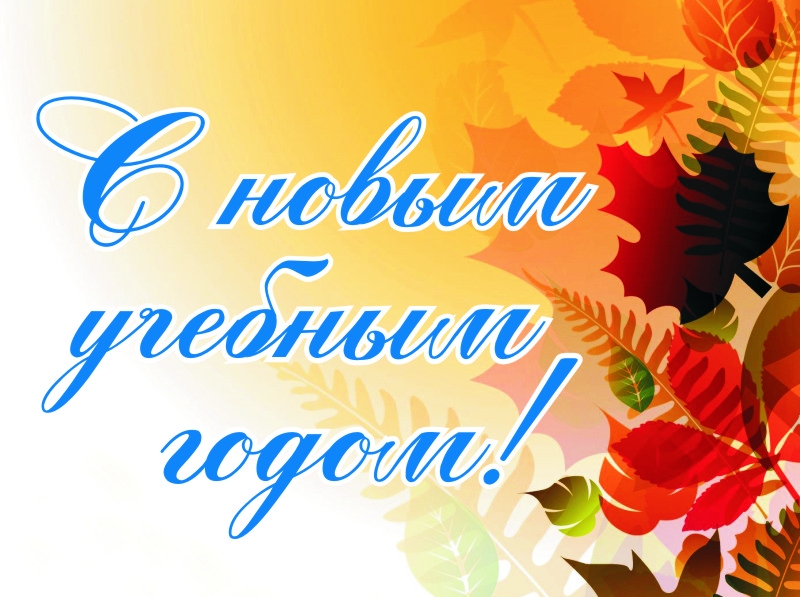